Airborne Measurements of Nitryl Chloride and Implications for Chlorine Activation in the South Coast Air Basin of California
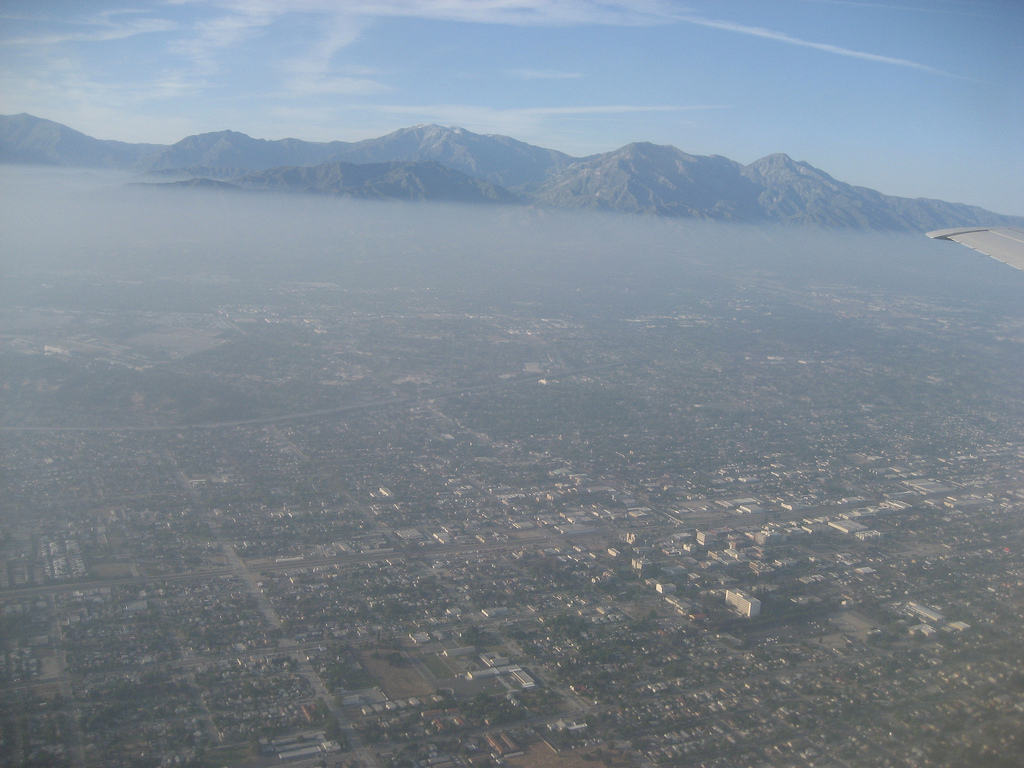 J.M. Roberts; S.S. Brown; W.P. Dubé; J. Neuman; J.B. Nowak; 
C.A. Brock; A.M. Middlebrook; R. Bahreini; T.B. Ryerson; 
I.B. Pollack; P.R. Veres; A.K. Cochran; C. Warneke; J.A. de Gouw
Introduction to ClNO2 chemistry: what do we know about it so far

Measurements aboard the NOAA WP-3 During CalNex 2010

What does this tell us about ClNO2 formation chemistry
Photo: Sarah Lance
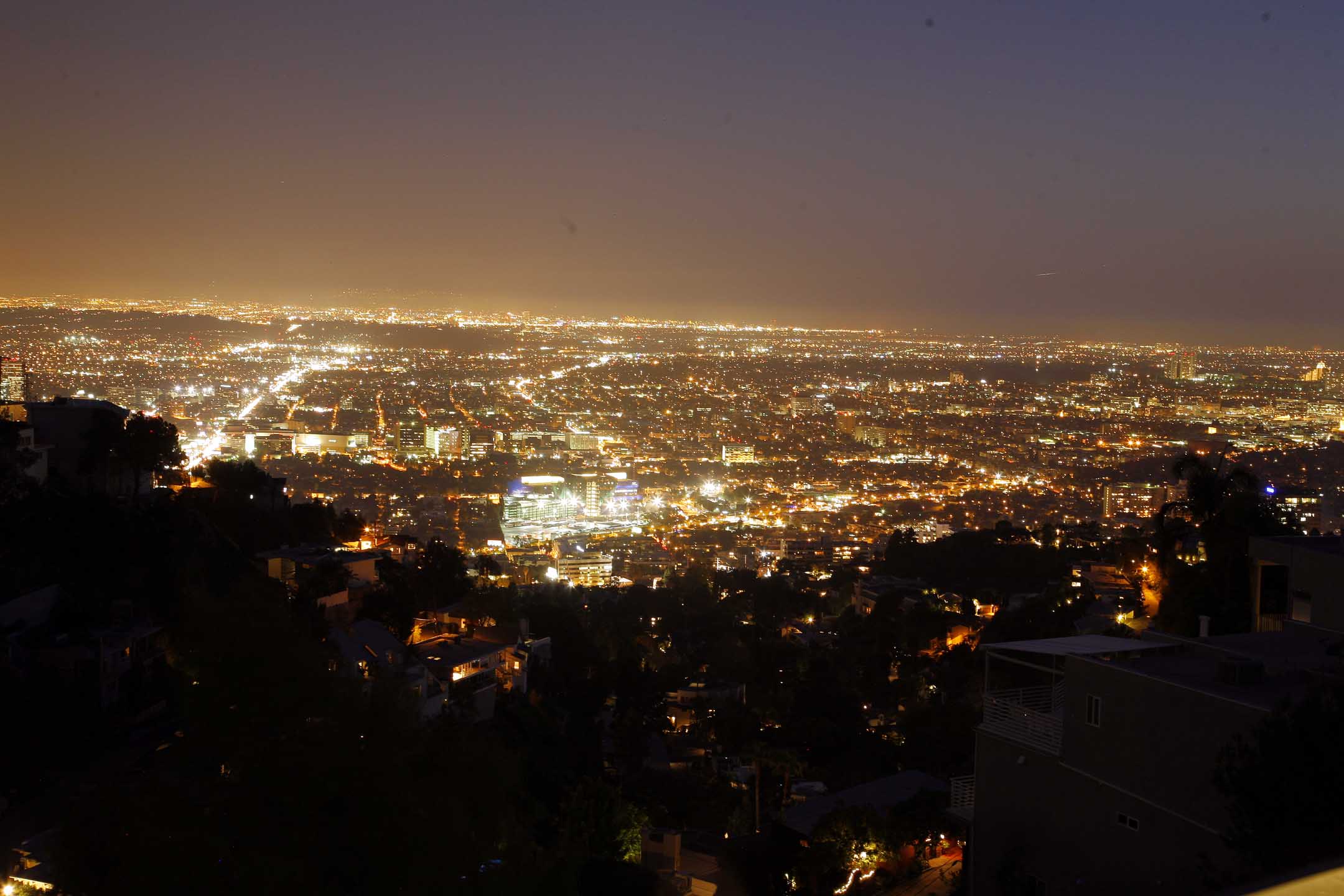 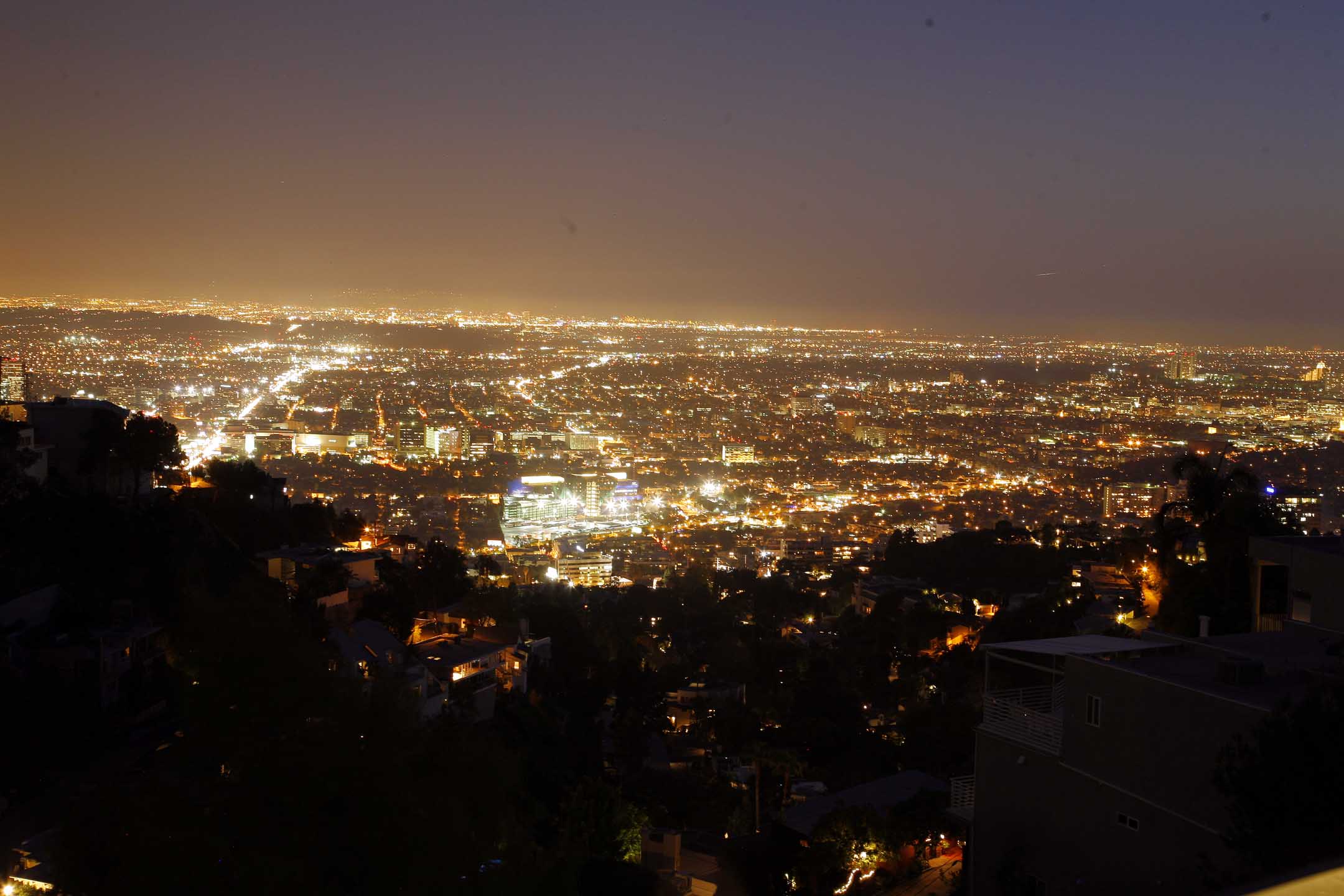 sea salt
N2O5(g) + Cl-(aq) => ClNO2(g) + NO3-(aq)		

      ClNO2 + hn => Cl + NO2 





The Chemistry Requires

	N2O5  (NO2, O3, Time,)
	Efficient  N2O5 uptake
	Aerosol Surface Area
	Aerosol Chloride
	Source of Soluble Chloride to Aerosol
NH4NO3
NH3
Finlayson-Pitts, et al., 1989
HNO3
NH4+
+
N2O5         NO3- + NO2+
HCl  	       H+  +   Cl-
+
NH4+
ClNO2
NH4Cl
NH3
NOAA 43RF
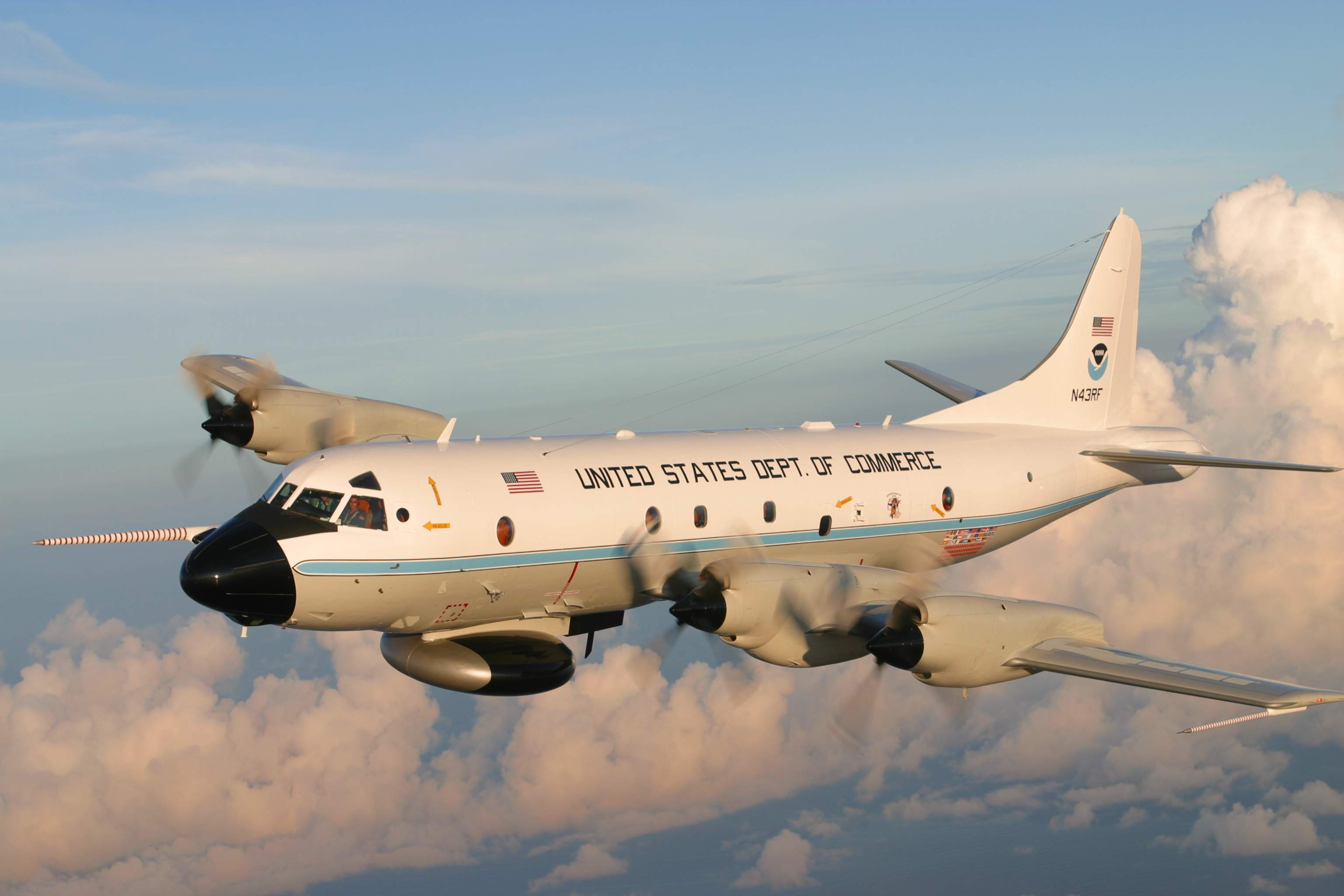 ClNO2 				Iodide ion CIMS		Jim Roberts, Andy Neuman, John Nowak
NO3, N2O5 			CaRDS				Steve Brown, Bill Dube, Nick Wagner
NOy, NO2, NO, O3 	Chemiluminescence 	Tom Ryerson, Ilana Pollack
NH3 				CIMS; 				John Nowak
HNO3 				CIMS; 				Andy Neuman
Aerosol Chemistry 	C-ToF AMS; 			Ann Middlebrook, Roya Bahreini
Aerosol Surface Area 	NMASS/UHSAS		Chuck Brock
NOAA P3 Flight patterns for May 24, 30, 31 and June 2, 3, 2010 Night Flights
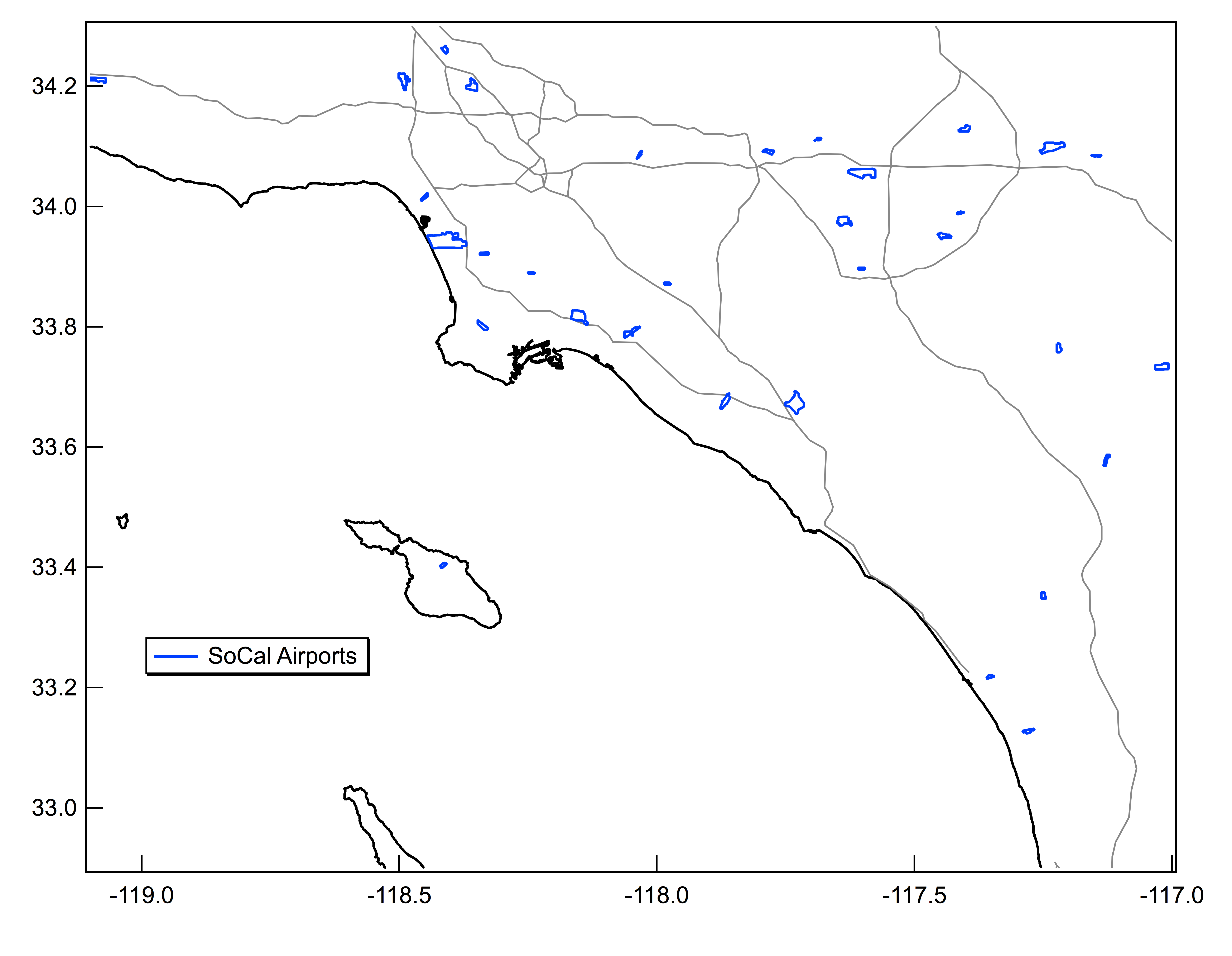 NOAA P3 Flight patterns for May 24, 30, 31 and June 2, 3, 2010 Night Flights
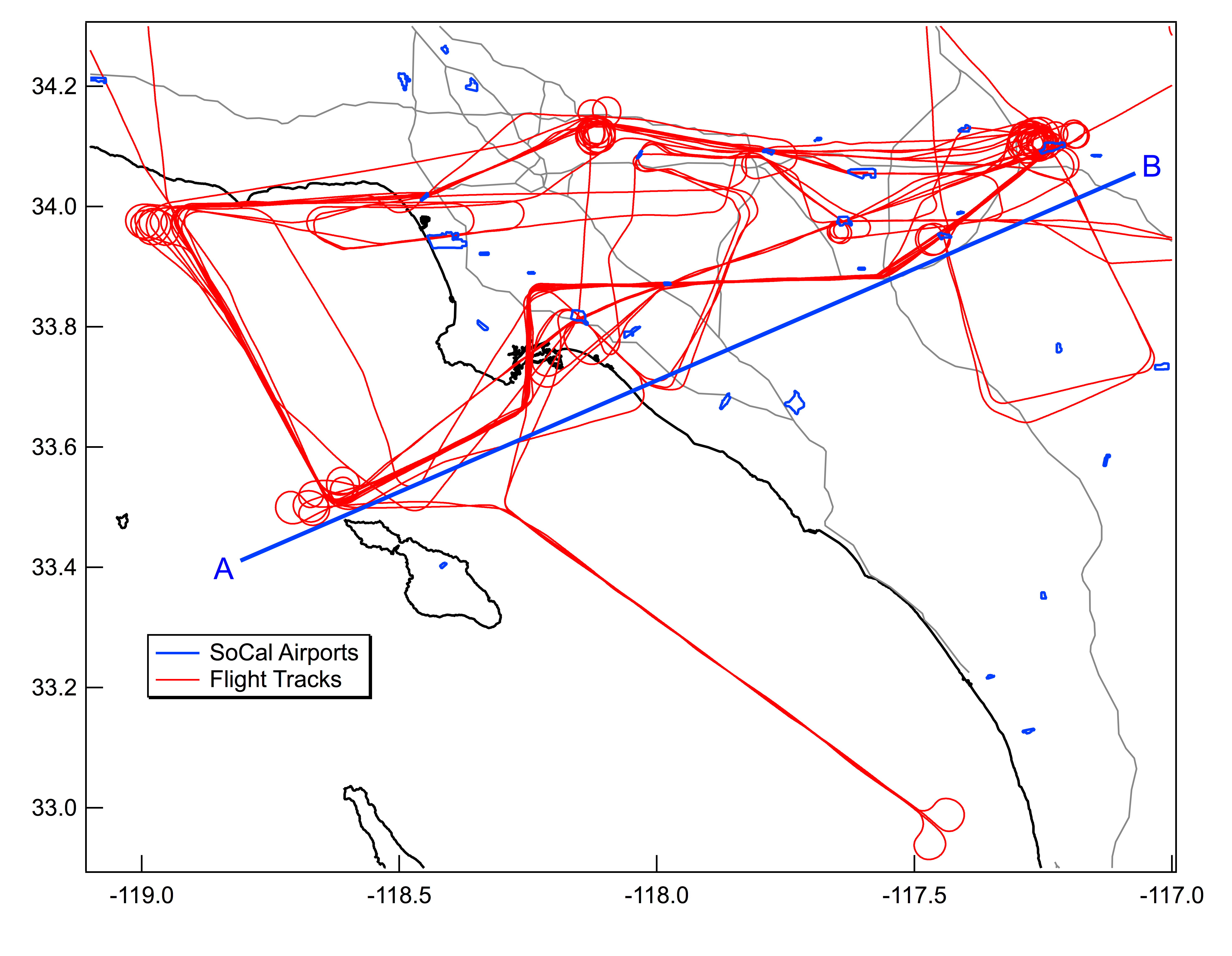 Pasadena Site Mielke et al.,
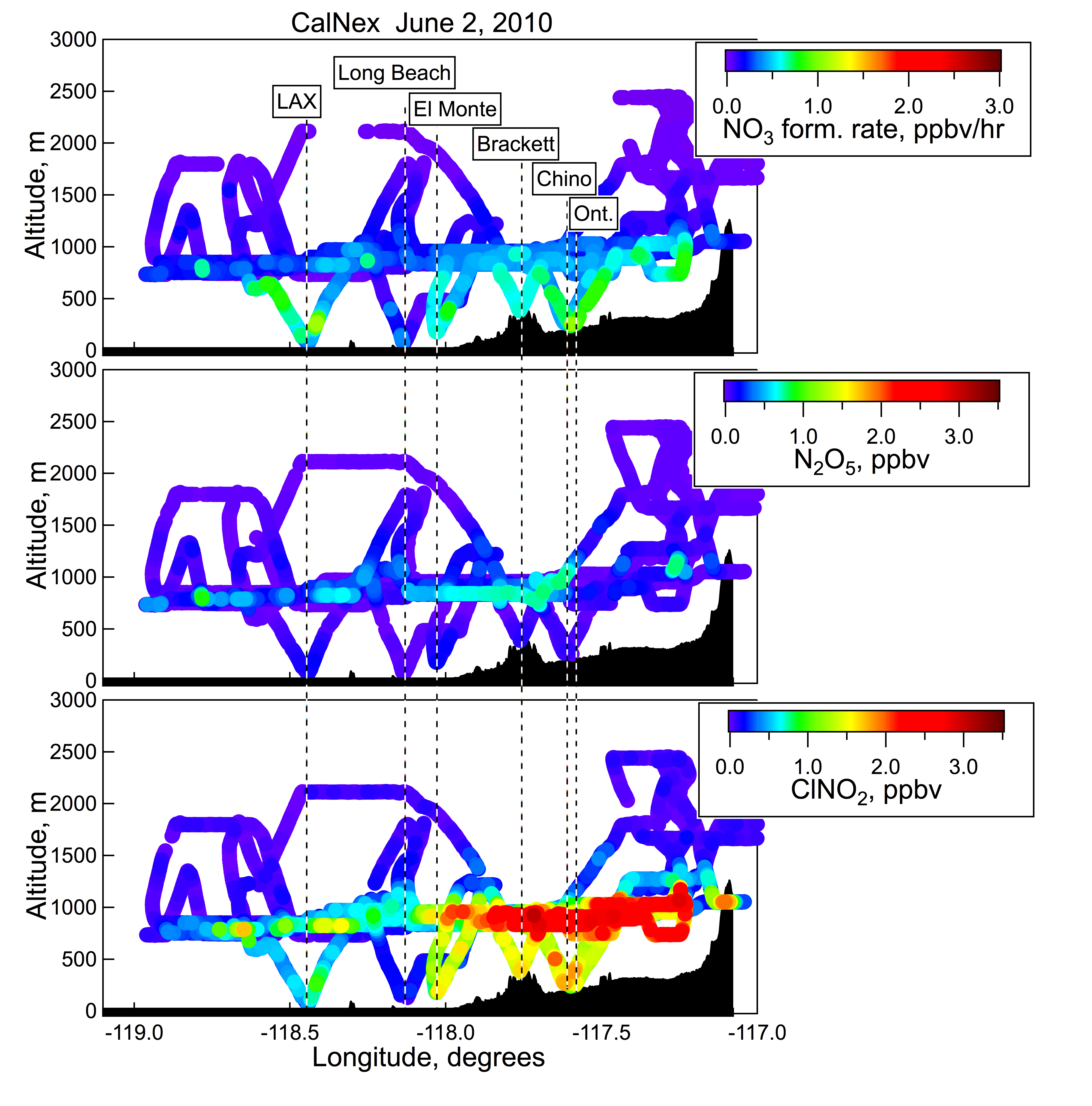 dNO3/dt = k[NO2][O3]
N2O5 almost absent
Residual of the Daytime
Boundary Layer
Gradient within the RL
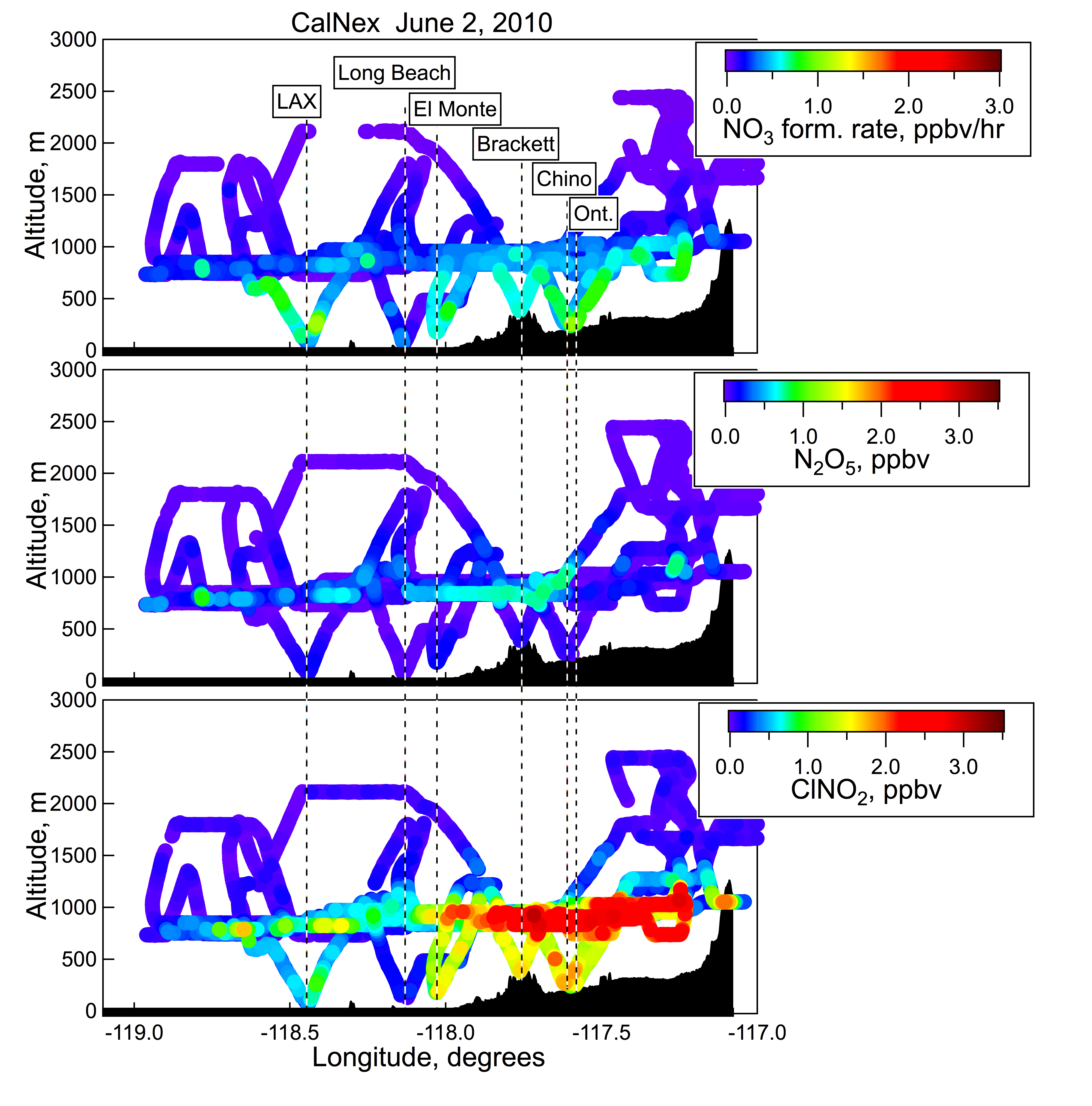 dNO3/dt = k[NO2][O3]
Ozone Production
ClNO2 + hn => Cl + NO2
Cl + RH => RO2
RO2+ NO => RO+NO2
RO + O2=> HO2+ OVOC
HO2 + NO => NO2 + OH
N2O5 almost absent
Residual of the Daytime
Boundary Layer
Gradient within the RL
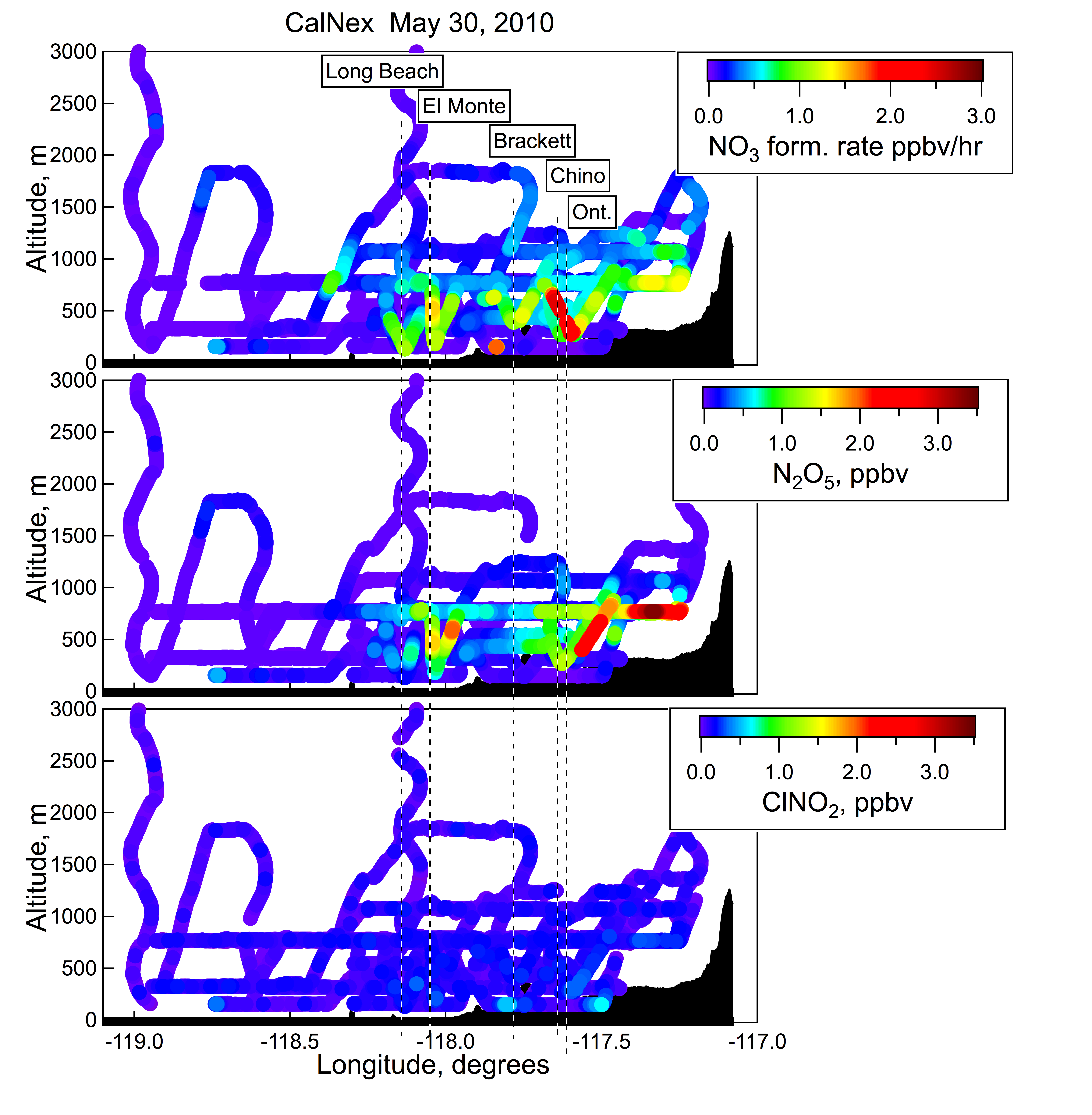 N2O5, but not much ClNO2
Low level leg over the Ocean
May 30, 2010 Flight –N2O5 High, almost no ClNO2
San Bernadino Valley         Ontario
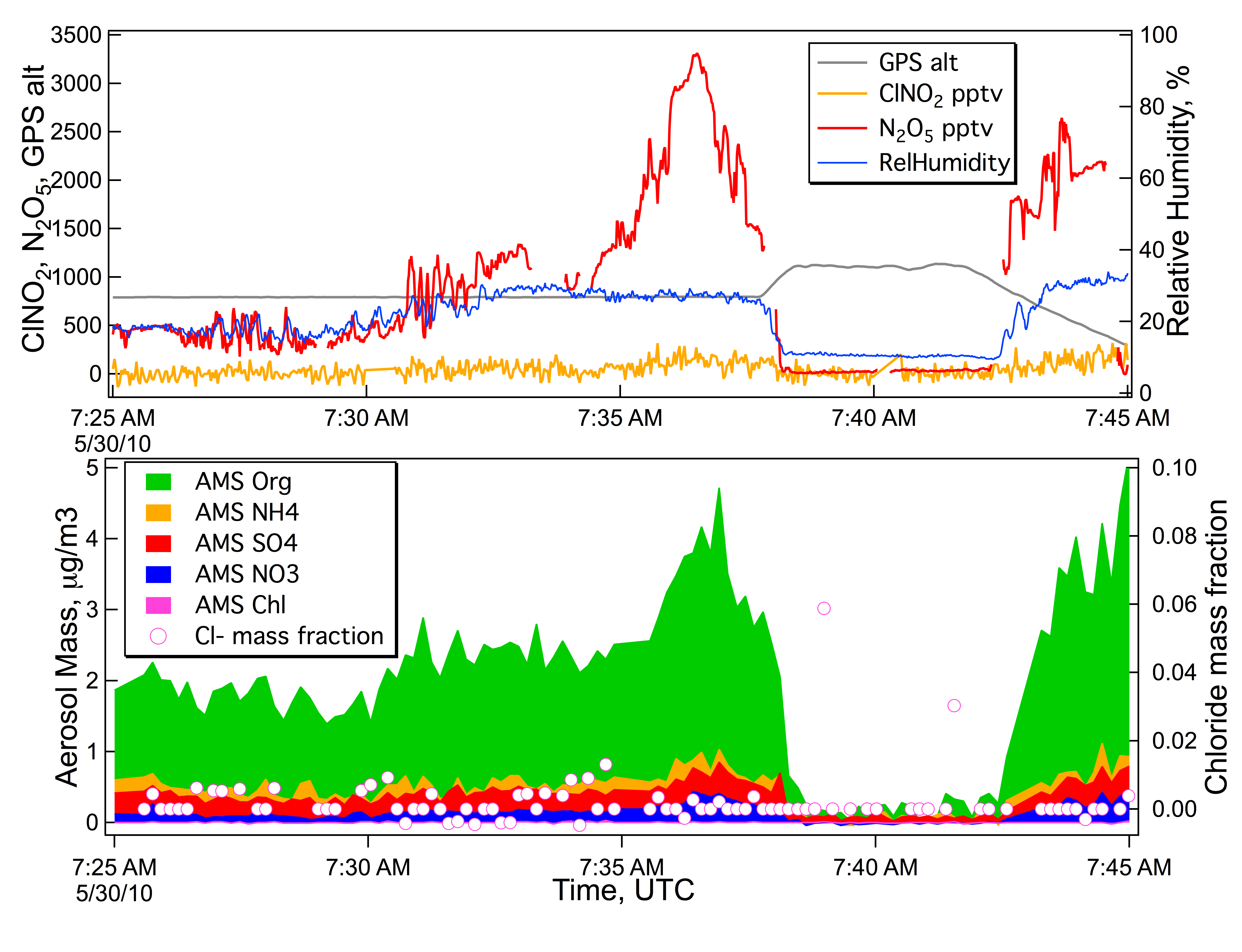 Mostly Org C
  Low RH
Slow N2O5  uptake
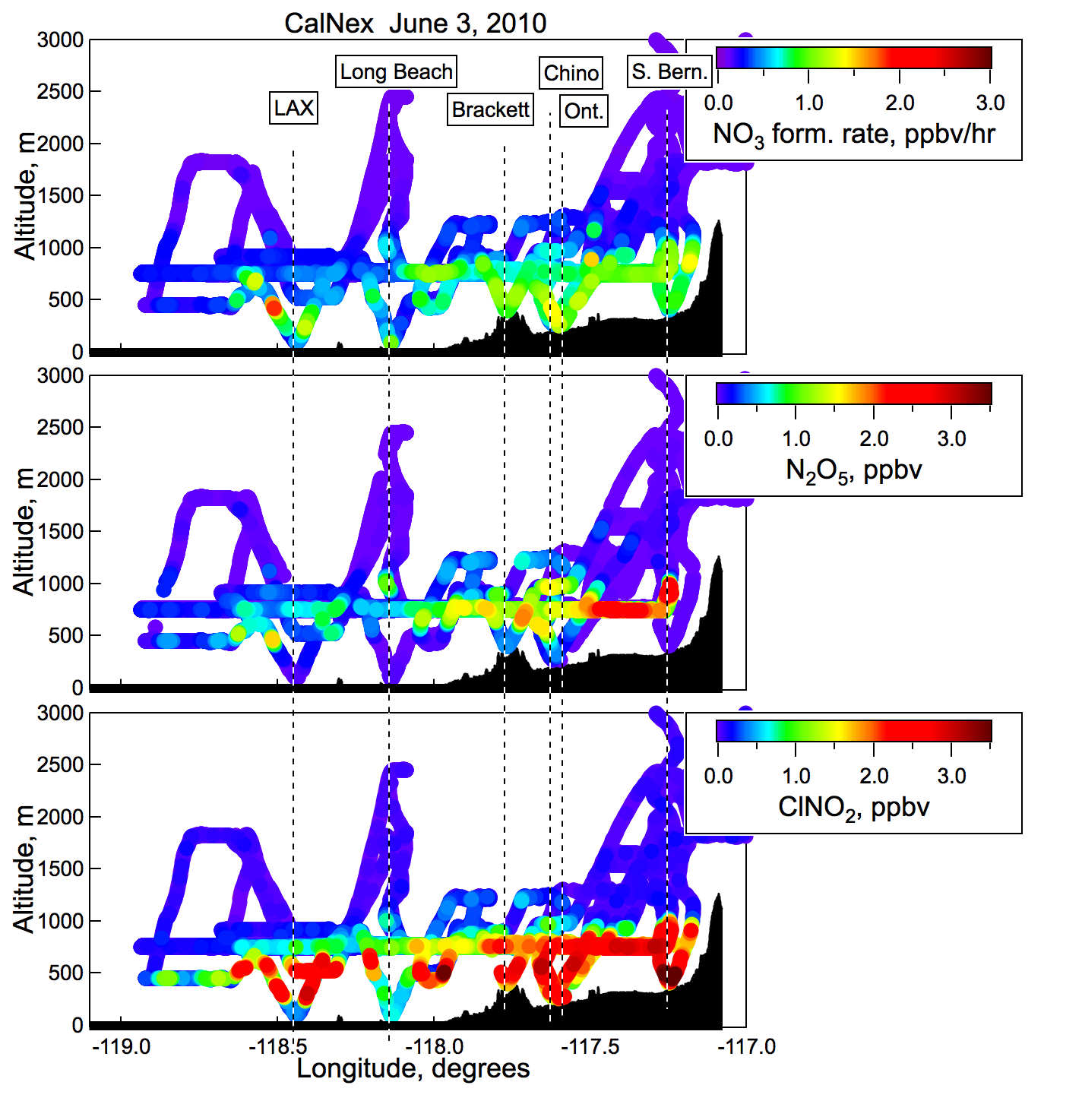 High ClNO2 close to ground
June 3, 2010 Flight – High ClNO2 close to the ground
Chino                       El Monte
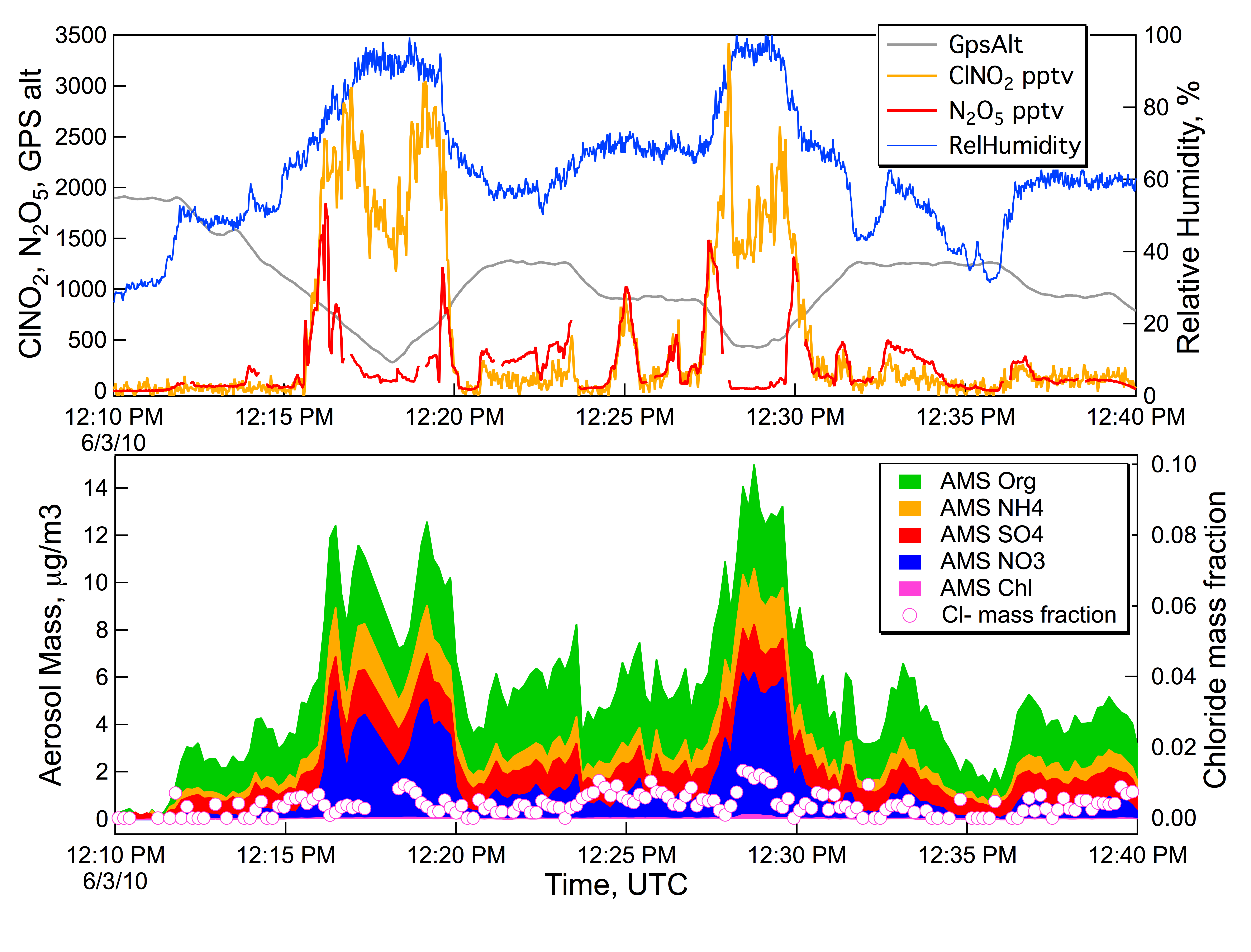 High RH, Efficient Uptake
Reaction efficiency vs. particle chloride
N2O5  NO2+ +  NO3-
NO2+ + Cl-  => ClNO2 
NO2+ + H2O => HNO3 + H+
    in the particle
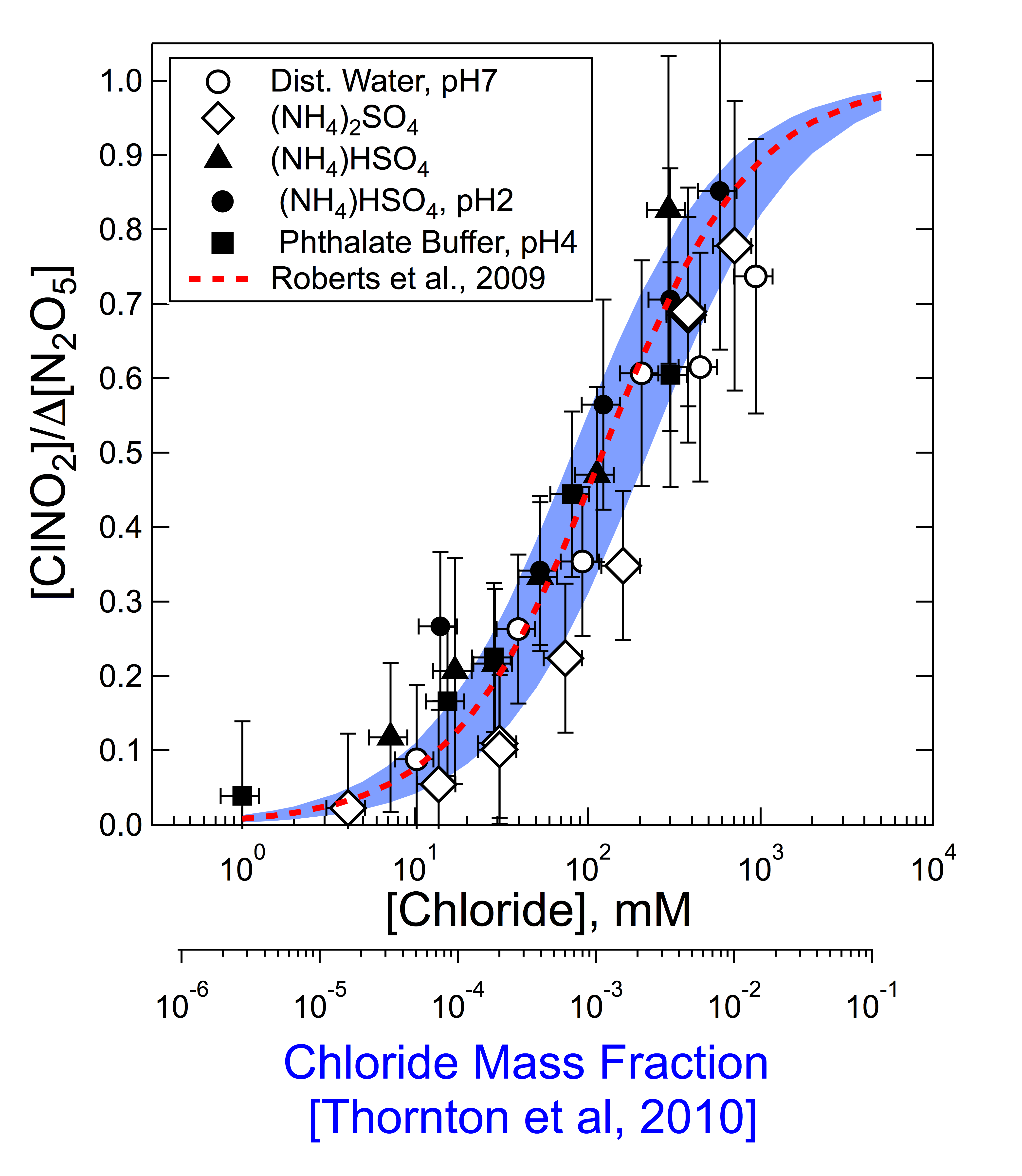 Bertram and Thornton, 2009
The chemistry is efficient
even at modest [Cl-]




Low [Cl-] difficult to measure
by AMS
Mass balance requires a gas phase source of soluble chloride
 			HCl measurements at the Pasadena ground site
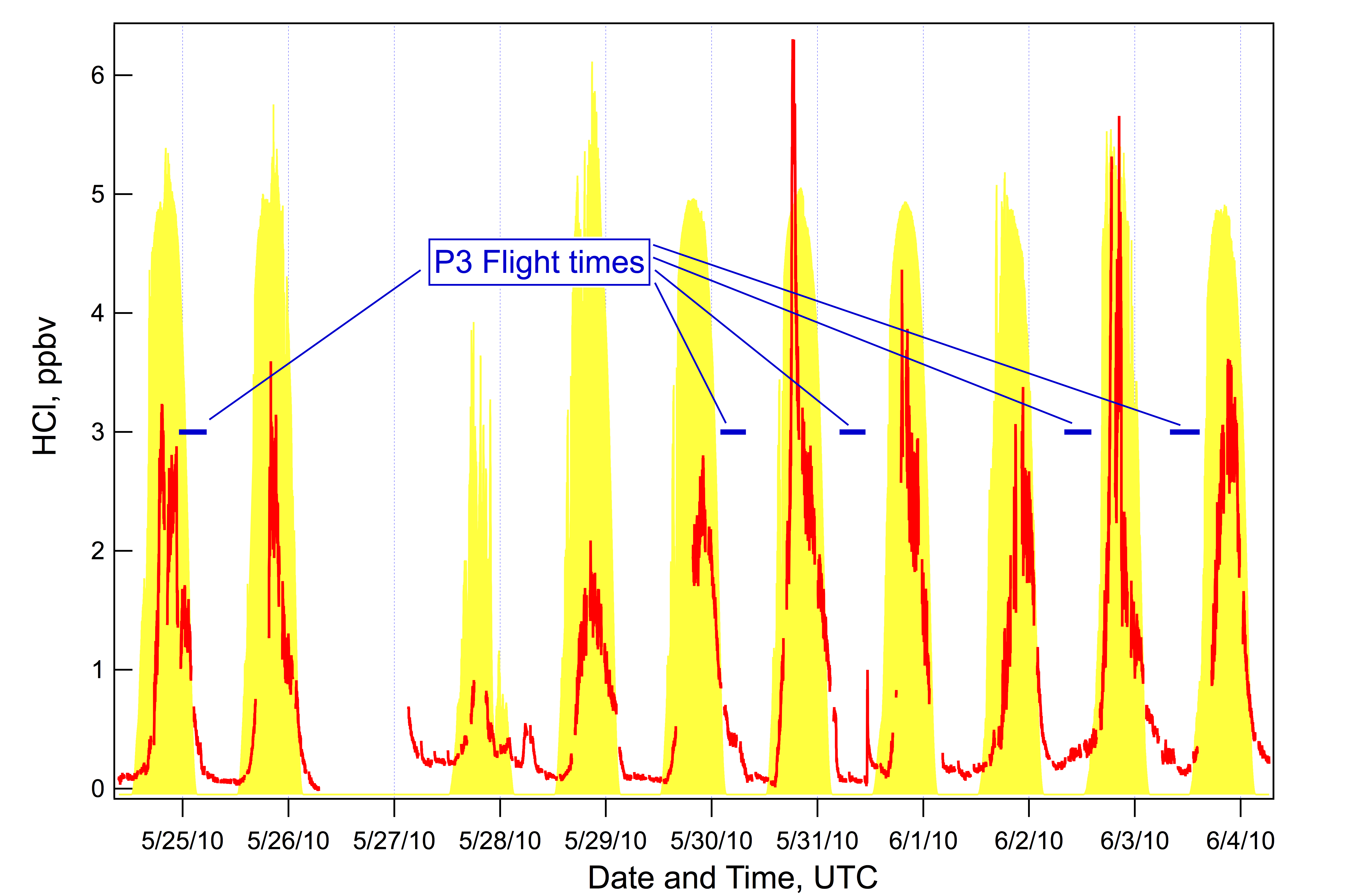 JNO2 from the
 Lefer group
If mid-day HCl is somewhat characteristic of the Daytime PBL then the Residual Layer
    has 2-6 ppbv HCl    (see also Eldering, et al., Atmos. Environ., 25A, 2091, 1991)
				Trevor VandenBoer et al., P21 - Thursday
Box model of N2O5 to ClNO2 conversion
R1	 NO + O3 => NO2 + O2
R2	 NO2 + O3  =>  NO3
R3	 NO3 + NO2 <=> N2O5
R4	 N2O5 + Cl-(aerosol) => ClNO2 + HNO3
R5	 N2O5 + H2O(aerosol) => 2HNO3
R6	 NO3 + NO => 2NO2
N2O5 + H2O  NO2+(H2O) + NO3-
}
Sum:  Total uptake rate
Ratio: Reaction efficiency
Initialize with ambient measurements
Adjust R4 and R5 to match N2O5 and ClNO2 at end time
Calculate N2O5 uptake and ClNO2 formation efficiency

	Example
	Output
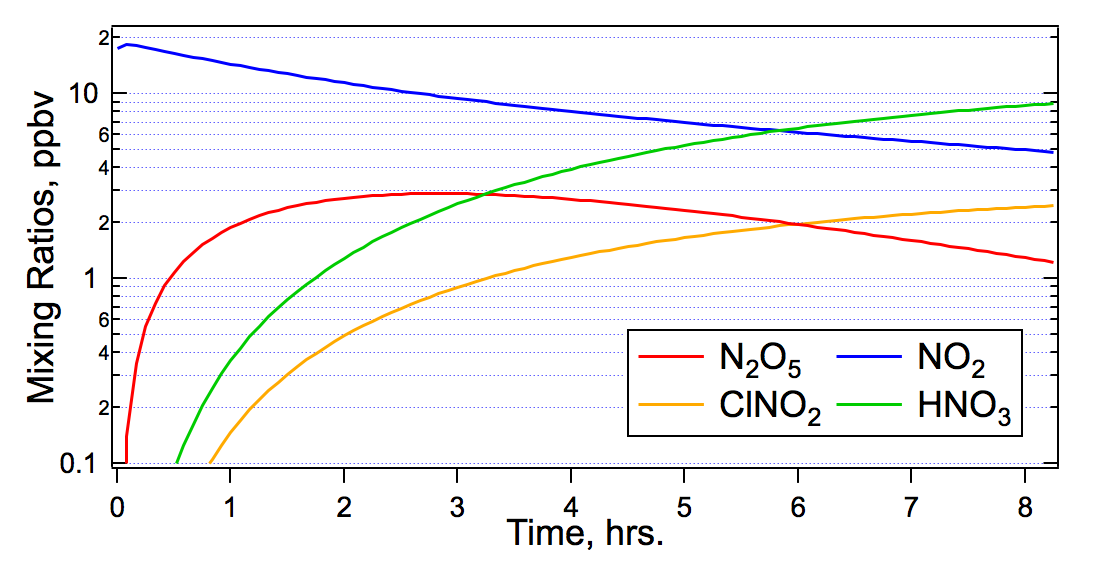 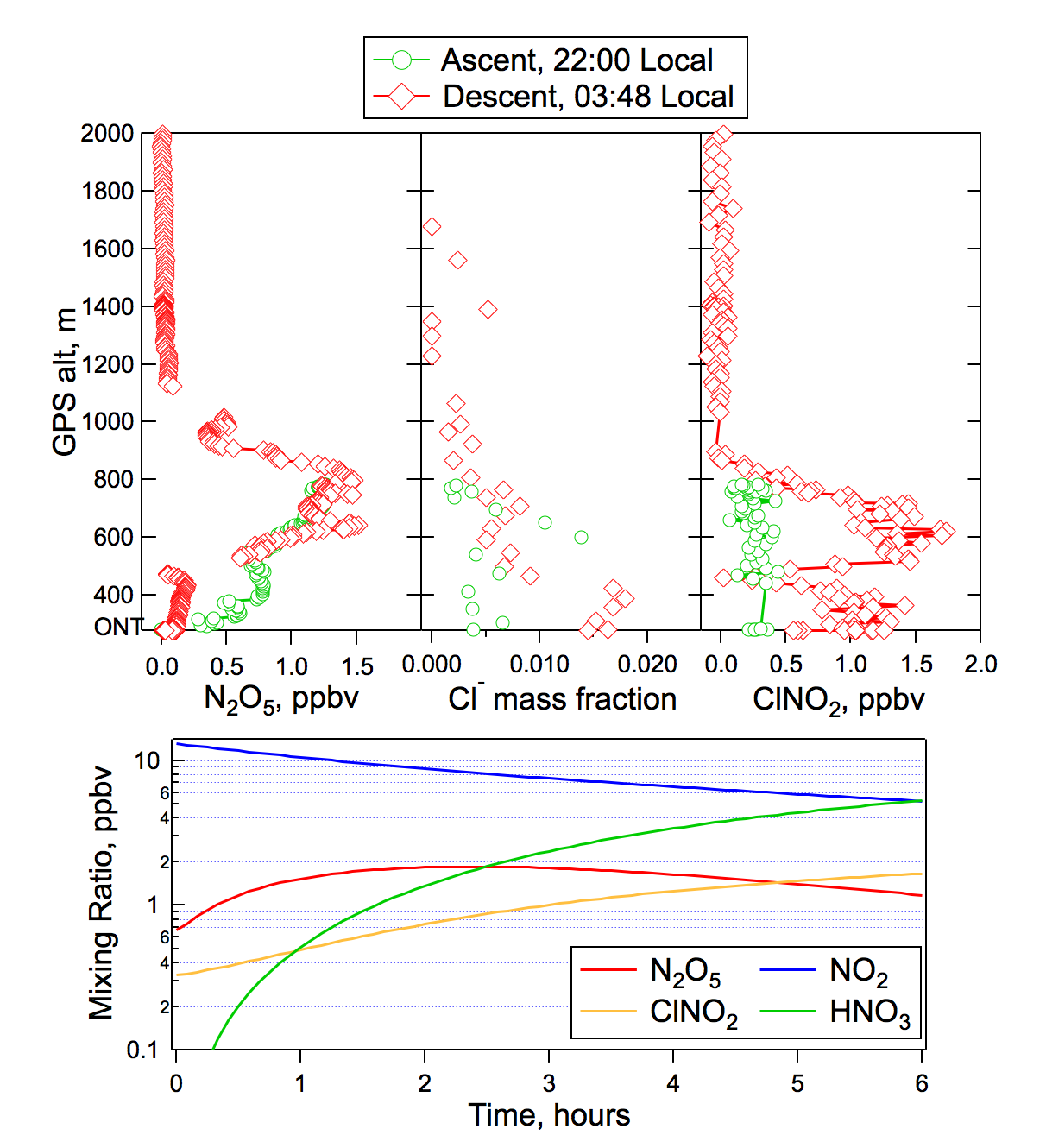 May 31, 2010 Flight
Ascent
	    vs
	Descent
 
 = 3.3 x10-3

80% efficiency
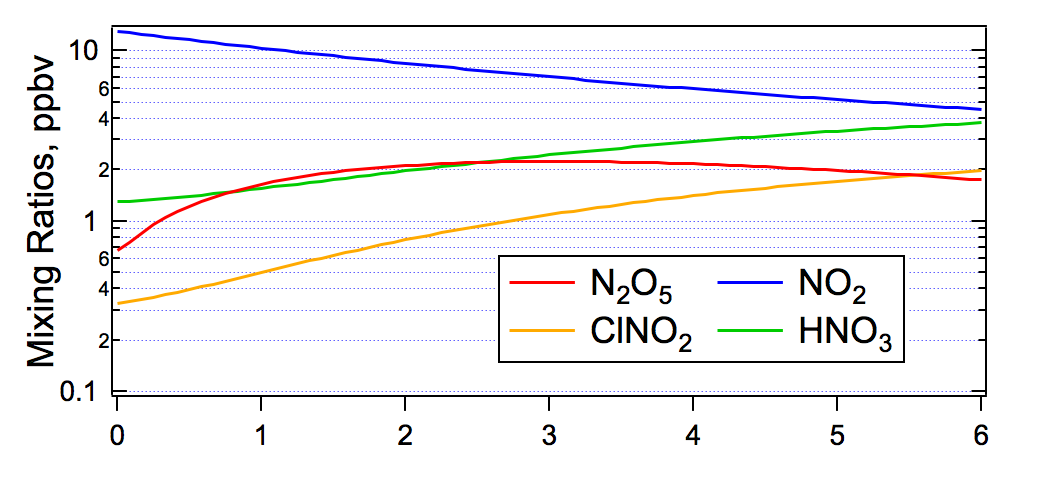 Some more results – maybe a summary
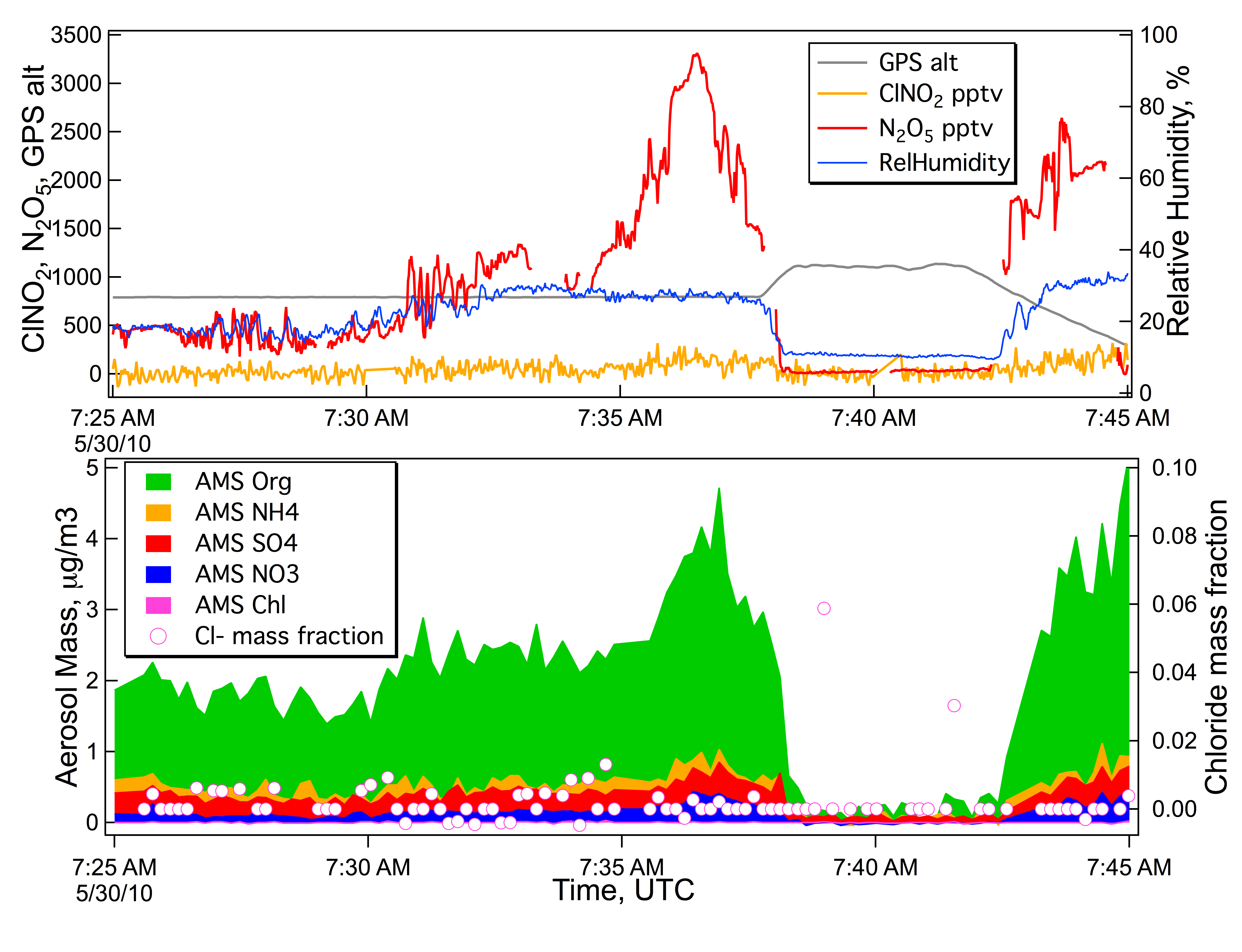 May 30, 2010 Flight
4:05
4:10
4:15
4:20
4:25 Hours since sunset
4:05
4:10
4:15
4:20
4:25
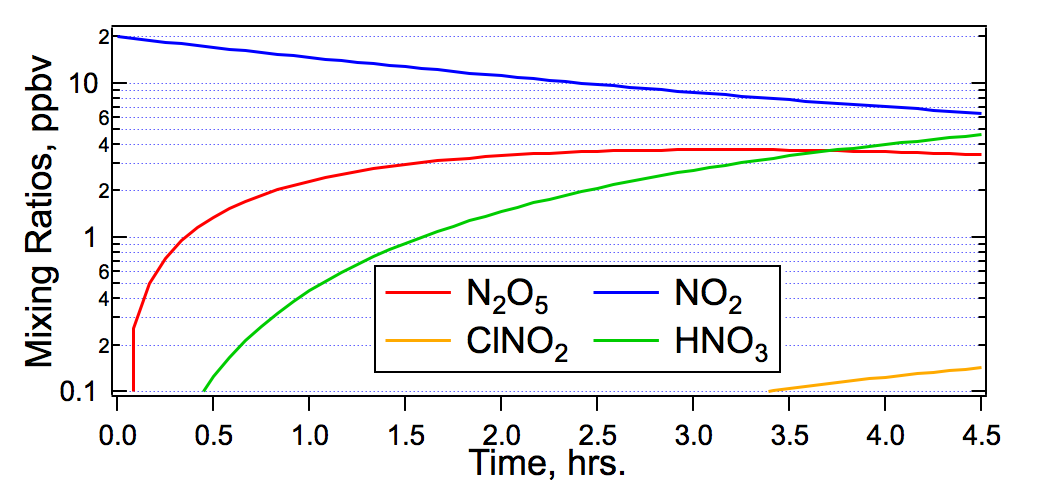 g= 4.4 x10-3

6% efficiency
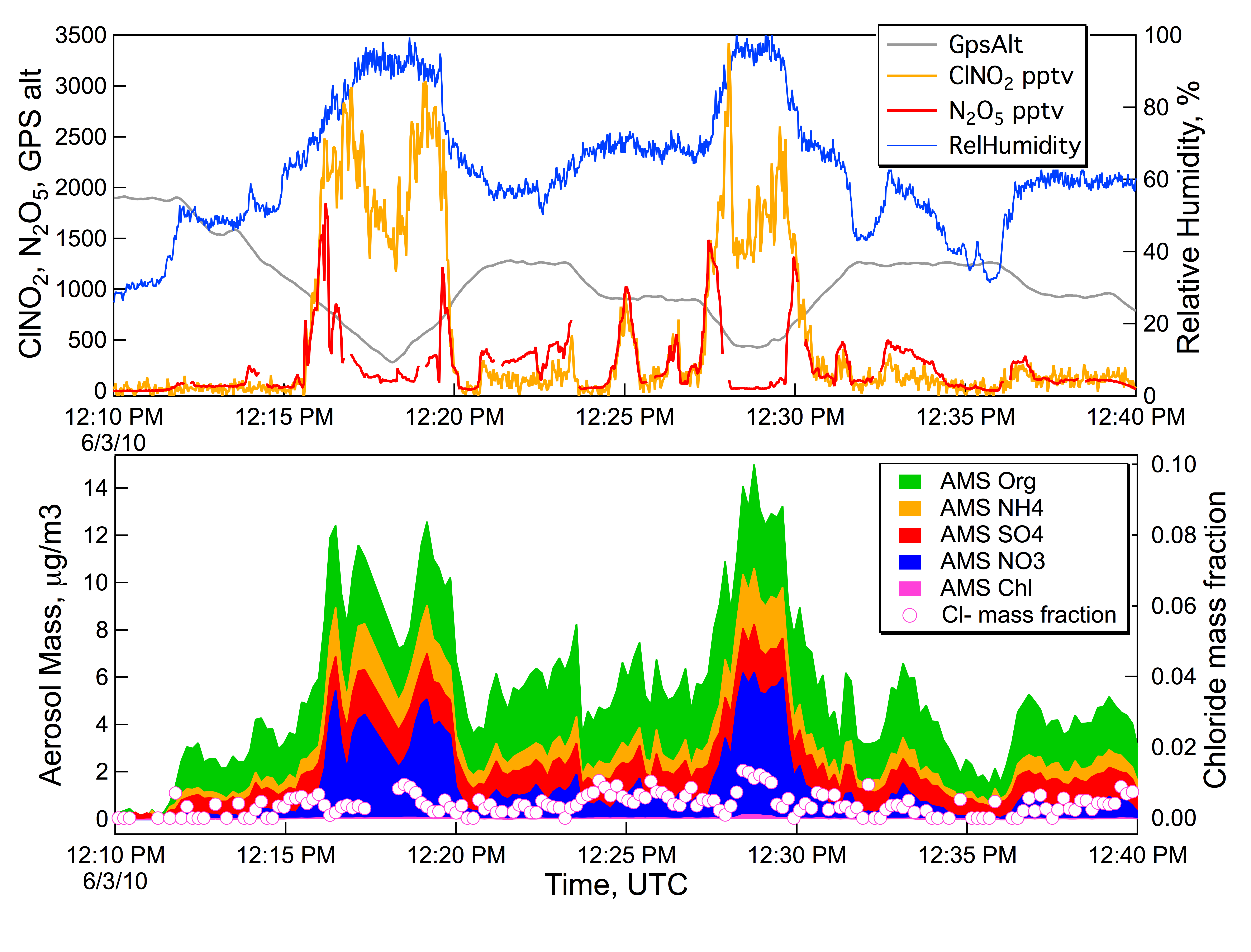 June 3, 2010 Flight
8:20
8:25
8:25
8:30
8:30
8:35
8:35
8:40
8:40
8:45
8:50 Hours since sunset
8:50
8:20
8:45
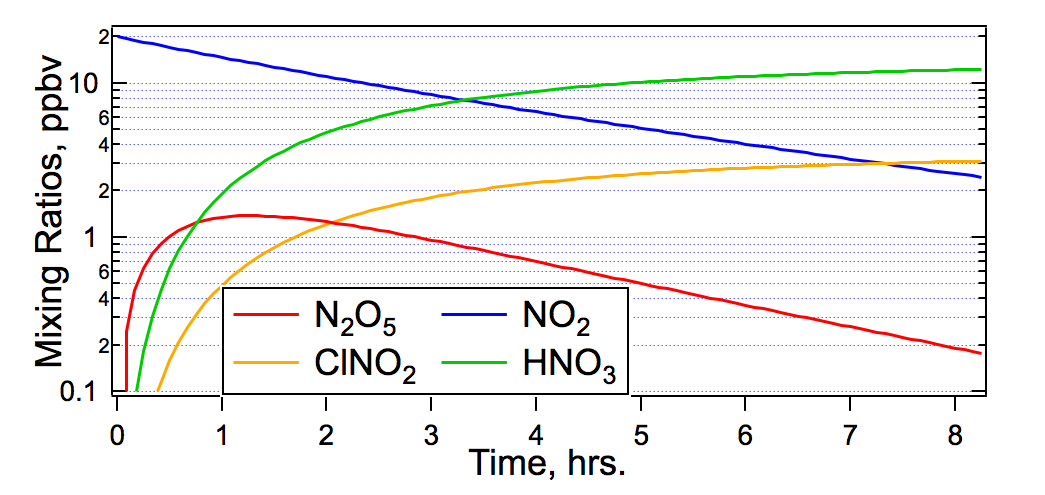 g= 2.8 x10-2

44% efficiency
What does this tell us about uptake coefficients.
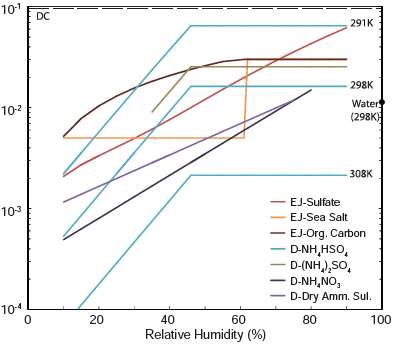 N2O5 uptake coeff.
Figure 15. Chang et al., Aer. Sci. Technol., 45, 655-685, 2011.
Conclusions

	ClNO2 is often abundant in the nighttime residual layer, measured 
		mixing ratios were up to 3.7 ppbv.

	There is often enough aerosol surface area and chloride in the LA Basin to make
	the chemistry reasonably efficient. 
	
	Low ClNO2 production seems to be related to low N2O5 uptake due to low RH 
		and low aerosol chloride.

	Box model runs make much more HNO3/NO3- than is measured



Further Work/Problems/Unknowns

	Nitrogen and Odd-Oxygen Balances
	O3 production from Cl atom Chemistry
	Soluble Chloride Inventory